Semantisatieverhaal AA:
Als ik het over een kunstenaar heb, over iemand die mooie dingen maakt, bedoel ik meestal  kunstschilders of beeldhouwers. Daar hoort dan vaak ook iemand bij die model staat voor hen, iemand die het voorbeeld is voor hen. Zij schilderen of boetseren het model dan na. Maar weten jullie dat er ook een andere soort kunstenaars bestaan, bijvoorbeeld performancekunstenaars? 
Een performancekunstenaar is iemand die kunst maakt door iets live te doen, zoals dansen, zingen, toneelspelen of iets anders laten zien voor een publiek. Zo noem je de mensen die ergens naar komen kijken of luisteren. Het is dus geen schilderij of beeld, maar een moment waarop je iets kunt zien of beleven. Het kan soms ook een beetje gek of spannend zijn. Eén van de bekendste performancekunstenaars ter wereld, op de aarde, is Marina Abramovic. Soms maakt ze een kunstwerk in haar eentje maar soms ook samen met anderen. Hier (klik voor extra dia) zie je dat anderen meedoen. Zij moeten korreltjes rijst tellen. Voordat je met Marina mee kunt doen, moet je je eerst opgeven. Je moet je aanmelden, laten weten dat je ergens aan mee wilt doen. Dat was ook bij haar beroemde kunstwerk: ‘een minuut van stilte’: Heel veel mensen mochten een minuut tegenover haar zitten, en haar aankijken. Dus zonder te praten of te omhelzen. Zonder je armen of iemand heen te doen. Veel mensen hadden zich opgegeven om mee te doen. Marina wil ons met dit kunstwerk, met deze voorstelling, laten zien dat mensen elkaar ook kunnen begrijpen door elkaar aan te kijken. Als ik nu zou moeten stemmen op het mooiste kunstwerk van Marina Abramovic, dan zou ik zeker deze voorstelling kiezen. Kijk maar eens naar dit bijzondere filmpje. Hoe zie je dat Marina iemand kent zonder dat ze praten? En… vinden jullie Marina eigenlijk wel een kunstenaar?
AA
[Speaker Notes: Woordenoverzicht

de kunstenaar: iemand die mooie dingen maakt, bijvoorbeeld schilderijen
omhelzen: je armen om iemand heen doen
ter wereld: op de aarde
het publiek: de mensen die ergens naar komen kijken of luisteren
stemmen: kiezenmodel staan voor: het voorbeeld zijn voor
je opgeven: je aanmelden, laten weten dat je ergens aan mee wilt doen]
Gerarda Das
Marjan ter Harmsel
Mandy Routledge
Francis Vrielink
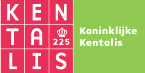 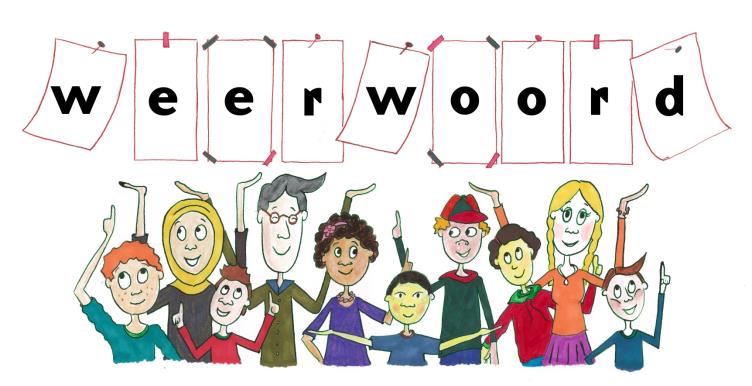 Week 6 – 4 februari 2025
Niveau AA
de kunstenaar
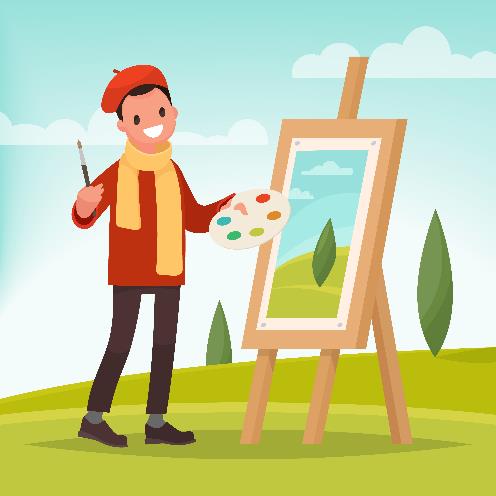 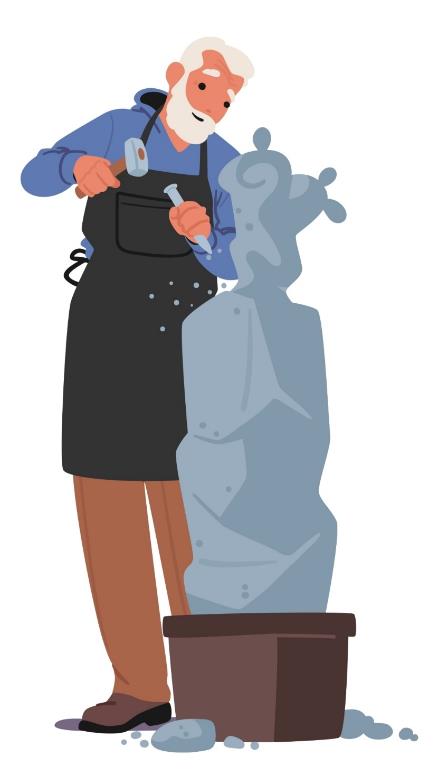 model staan voor
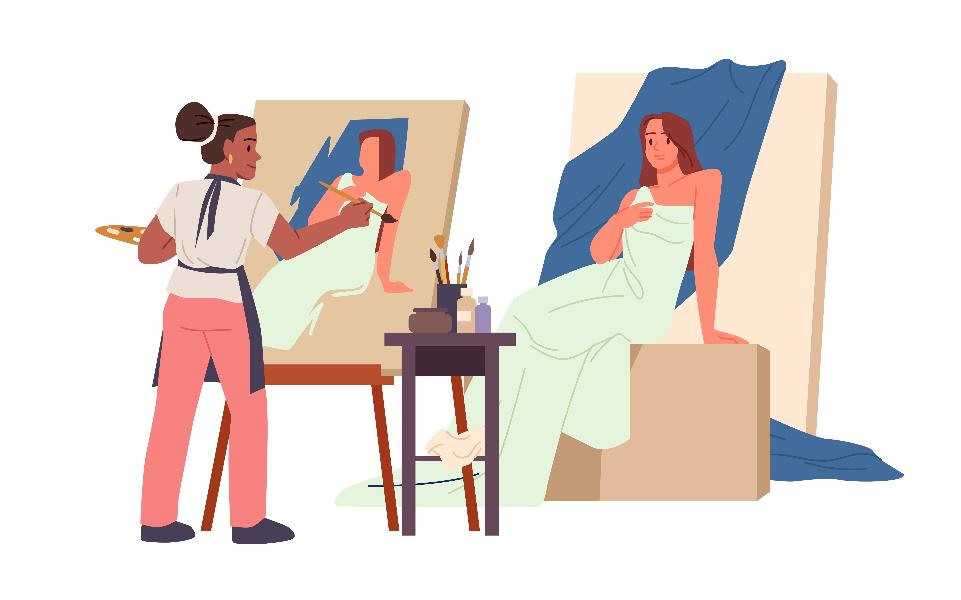 het publiek
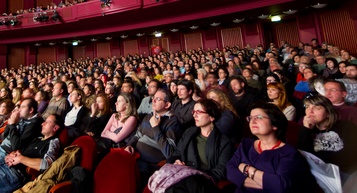 ter wereld
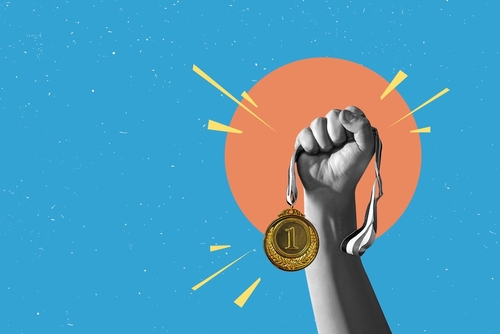 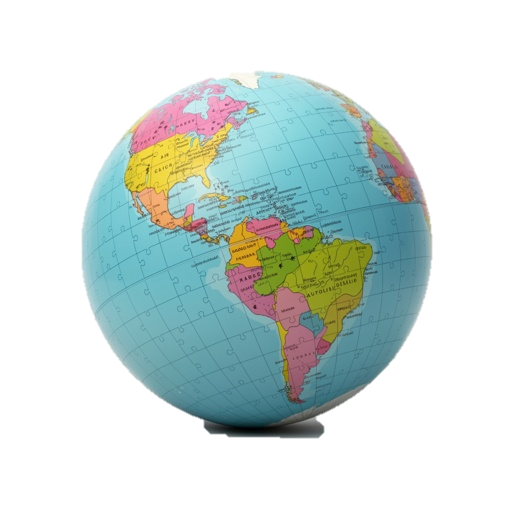 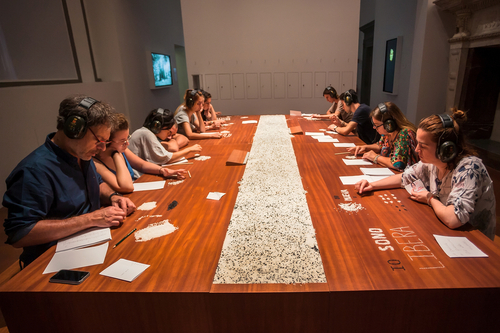 je opgeven
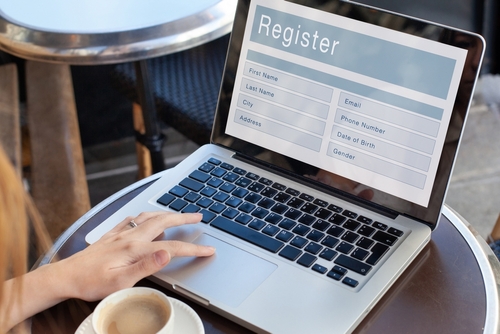 Hier kun je je opgeven:
omhelzen
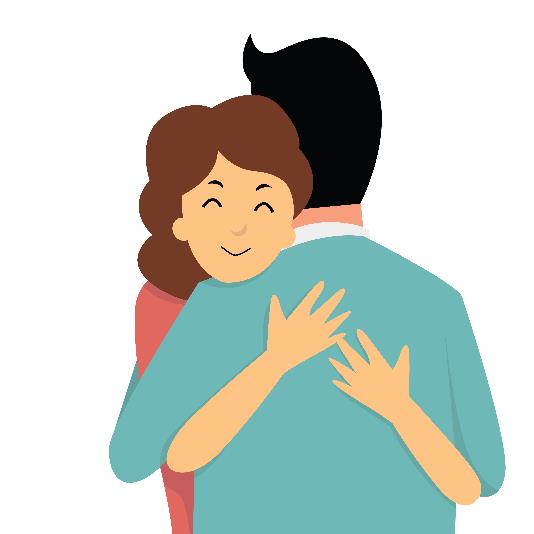 stemmen
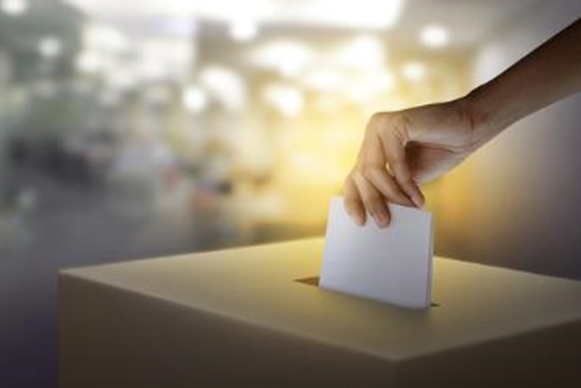 https://youtu.be/4vtEC6_AxnQ?feature=shared&t=42
Op de woordmuur:
gekozen worden
je opgeven
= je aanmelden, laten weten dat je ergens aan mee wilt doen
 

 
 
 
   

Het is belangrijk dat je je op tijd opgeeft.
= uitverkoren zijn
 
 
 
  




Het is altijd een eer als je gekozen wordt.
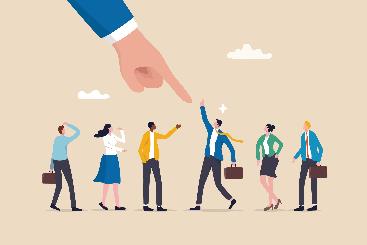 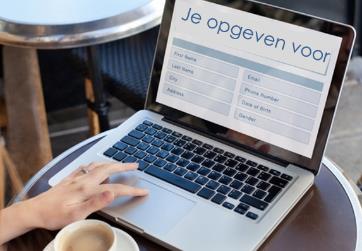 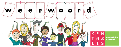 iemand van je afduwen
omhelzen
= wegdrukken
 
 
 
  




De jongen duwt het meisje van zich af.
= je armen om iemand heen doen

 
 
 
 
   

Als je iemand aardig vindt, kun je hem omhelzen.
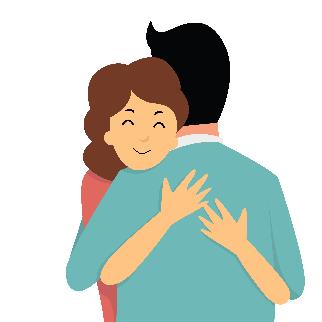 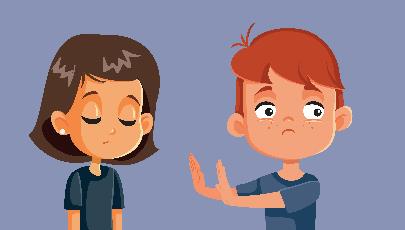 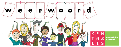 de kunstenaar
= iemand die mooie dingen maakt, bijv. schilderijen
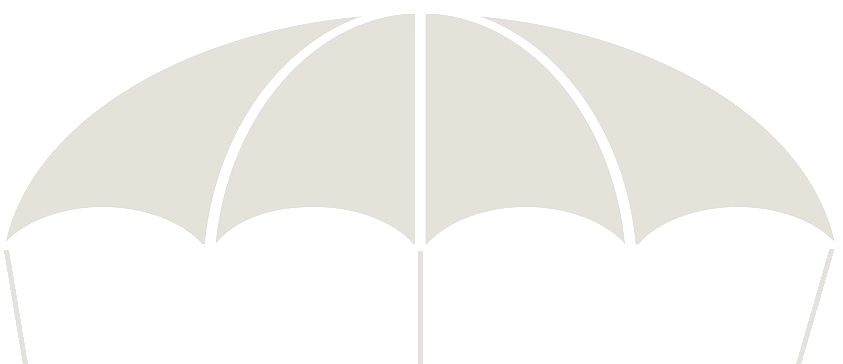 de performance- kunstenaar
de beeldhouwer
de kunstschilder
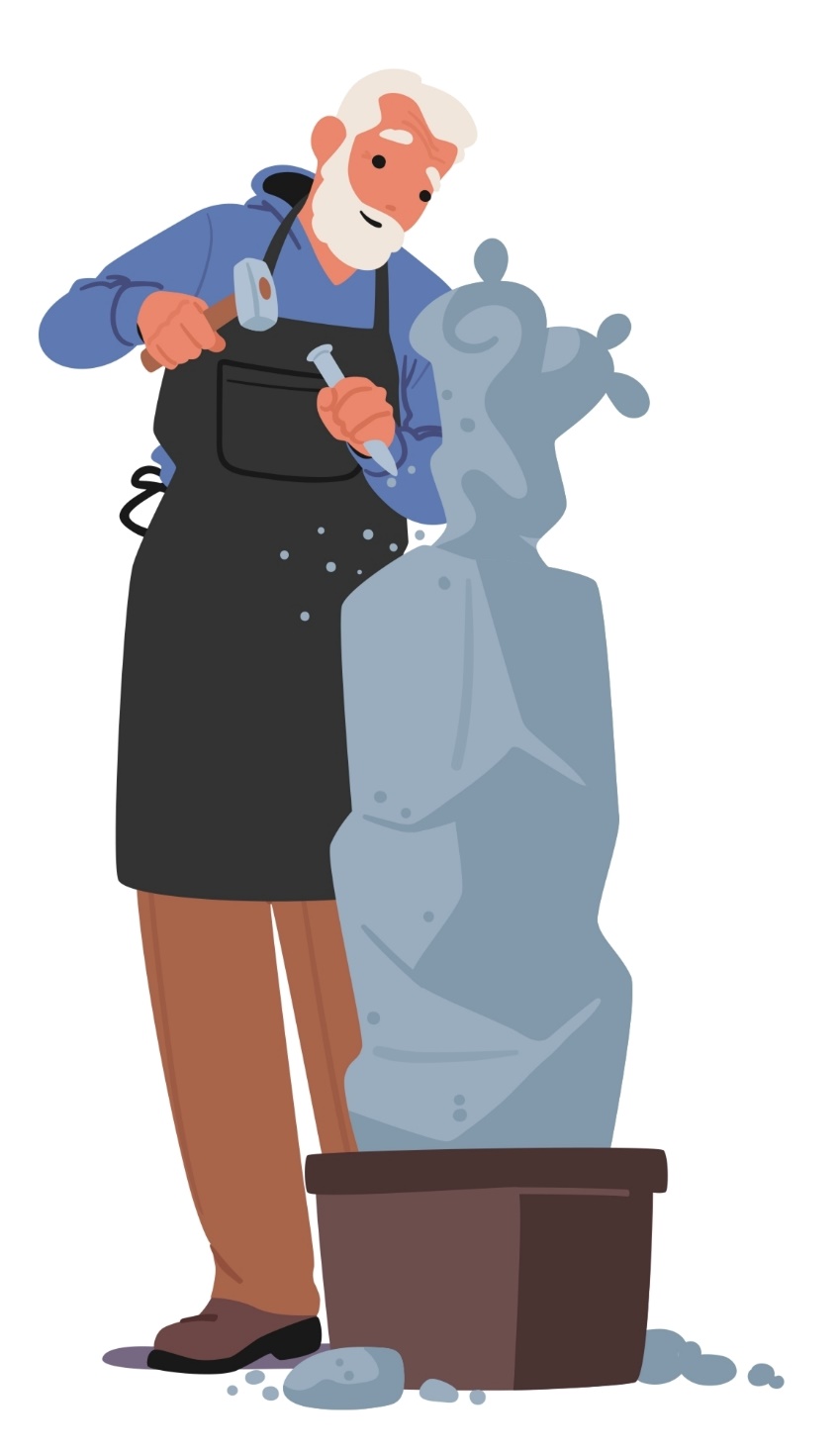 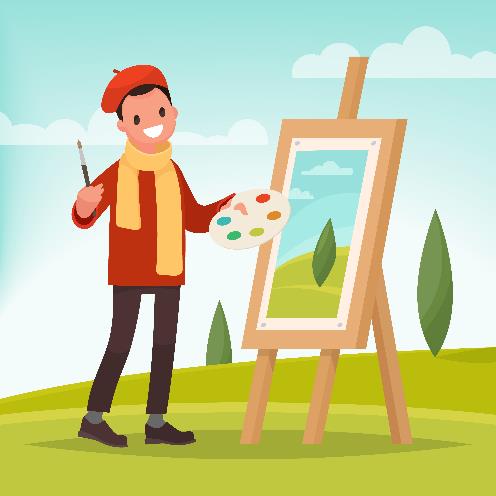 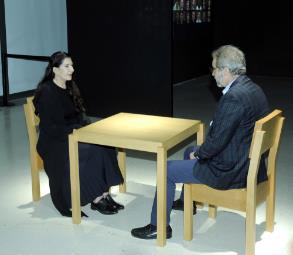 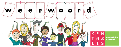 model staan voor
= het voorbeeld zijn voor
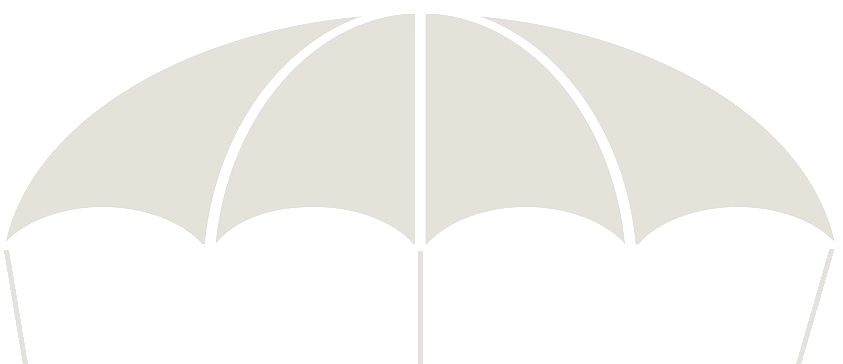 de fotograaf
de beeldhouwer
de kunstschilder
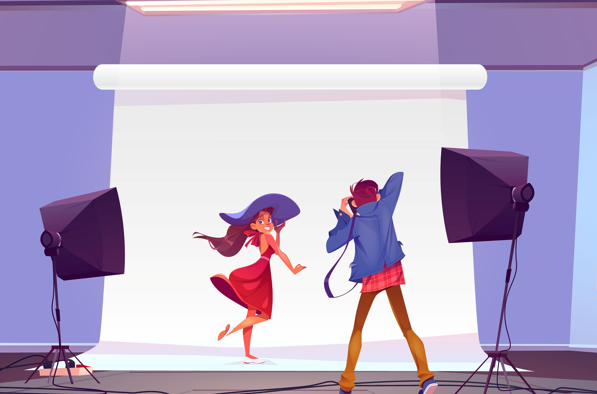 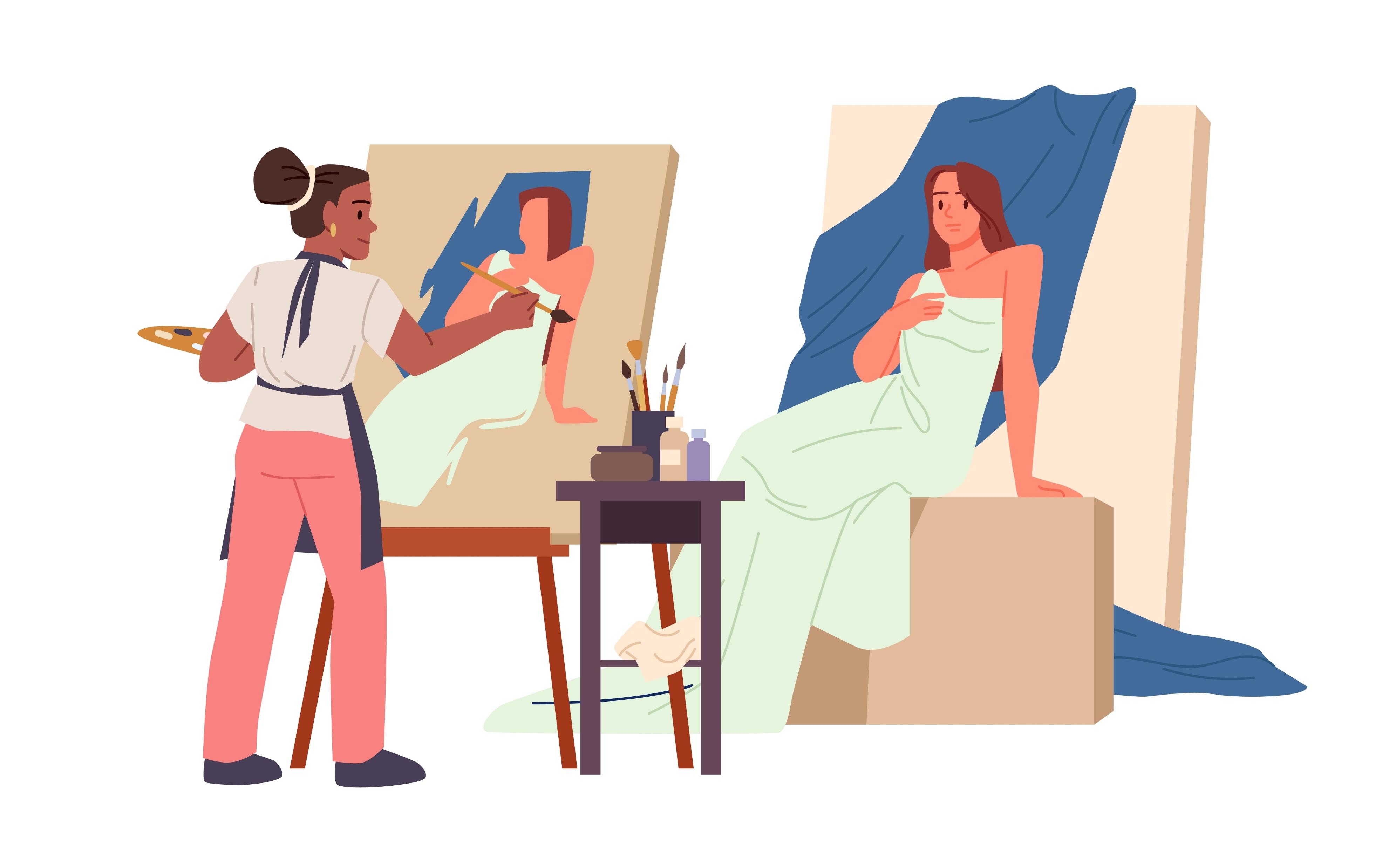 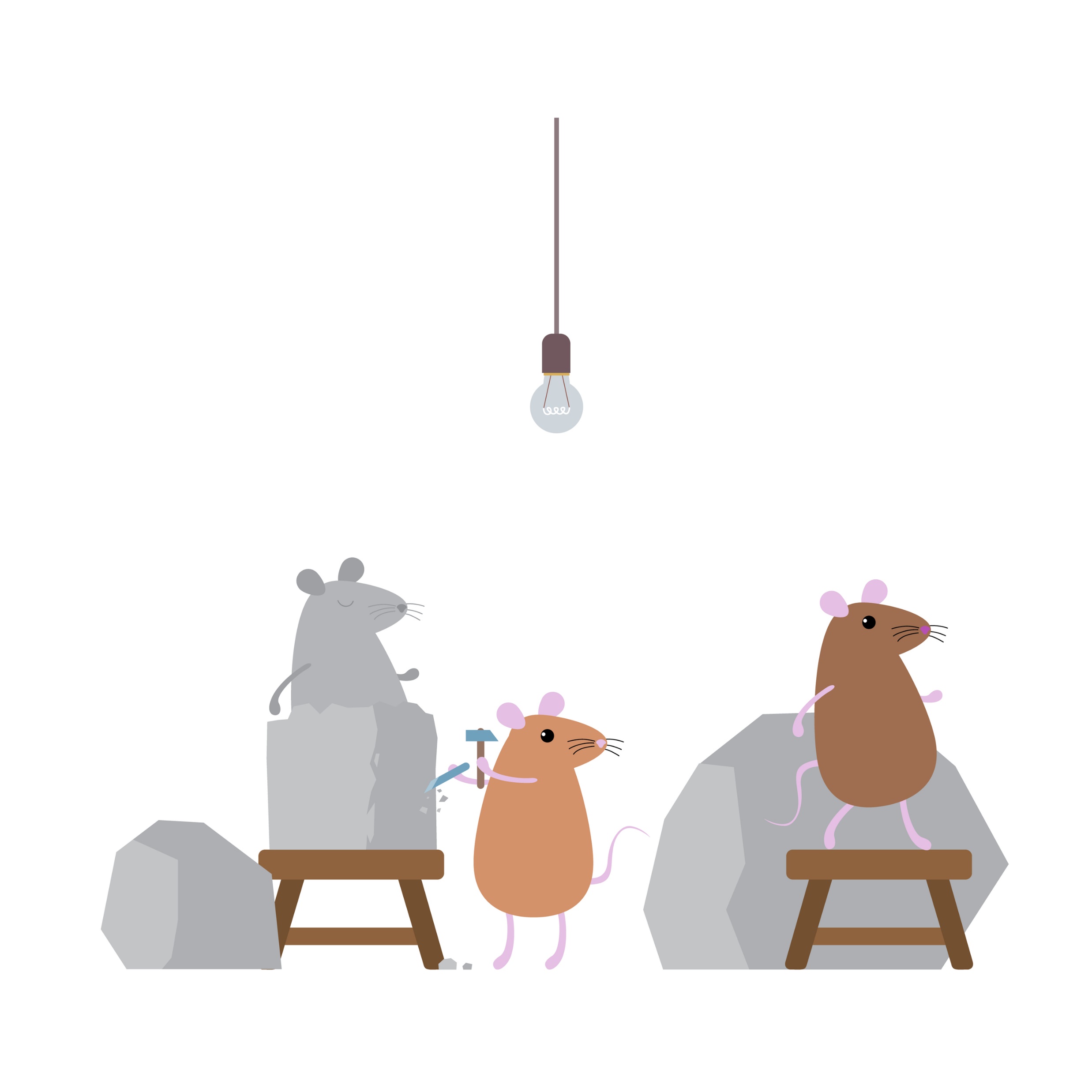 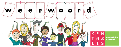 Marina is de bekendste performancekunstenaar ter wereld.
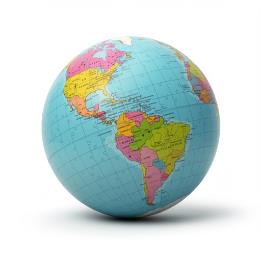 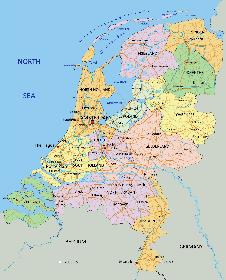 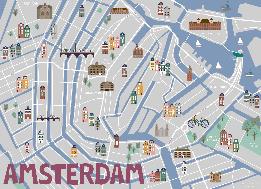 Nederland
ter wereld
in het land
= op de aarde
in de stad
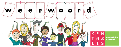 de winnaar
de keuze
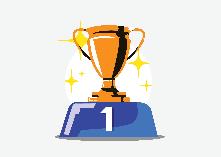 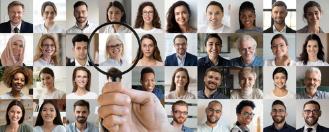 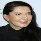 stemmen
= kiezen
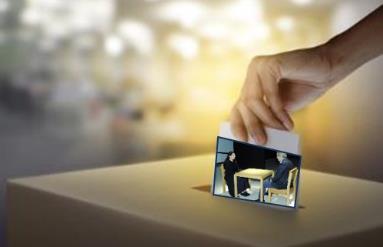 de stem
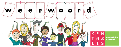 de voorstelling
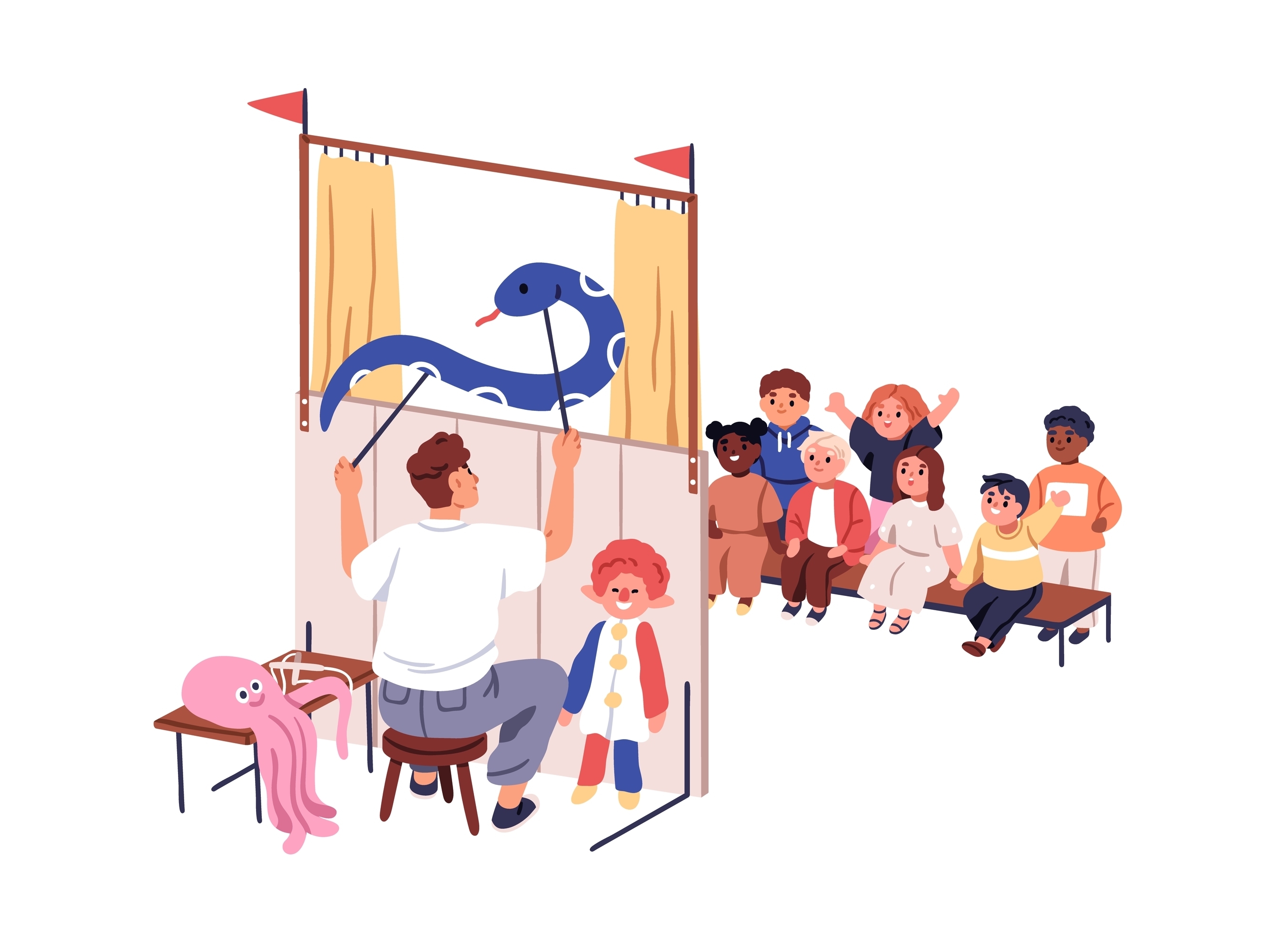 de wedstrijd
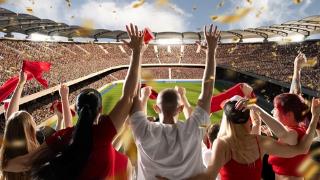 het publiek
= de mensen die ergens naar komen kijken of luisteren
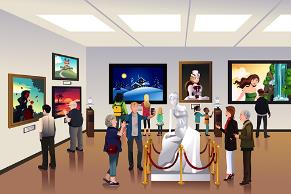 het museum
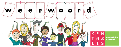